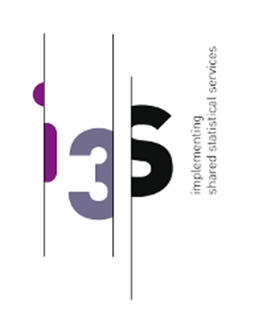 Lisbon, 27 and 28 April 2021
I3S ESSnet final workshop
Implementing shareable statistical services from existing components: Relais statistical service
Francesco Amato, Mauro Bruno, Giuseppina Ruocco, Laura Tosco, Luca Valentino
Istat | DIRECTORATE FOR METHODOLOGY AND STATISTICAL PROCESS DESIGN
Outline
Relais overview
Main implementation activities
Official statistical standards
Target architecture
Relais at a glance
Implementing shareable statistical services from existing components: Relais statistical service
2
Relais overview
Relais (Record Linkag At IStat) is a software designed as an integrated environment to solve record linkage problems. The record linkage process is structured in sub-phases that can be combined to achieve the best process for the data being processed. Relais allows to execute two different record linkage approaches. The deterministic and probabilistic ones. The first version of Relais dates back to 2007
Relais business layer
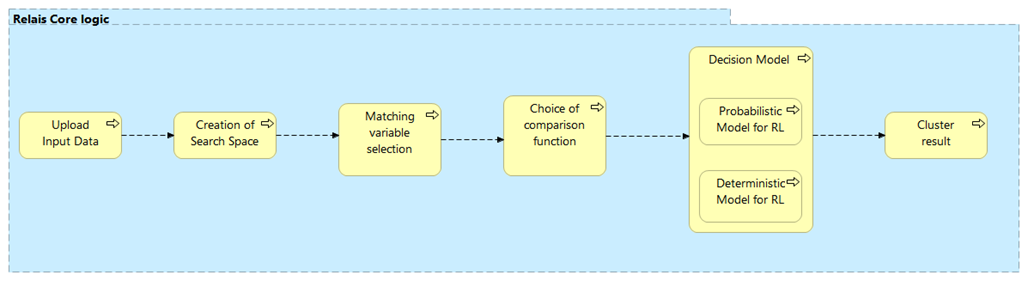 https://www.istat.it/en/methods-and-tools/methods-and-it-tools/process/processing-tools/relais
Implementing shareable statistical services from existing components: Relais statistical service
3
Main implementation activities
Analysis of available version of the software, based on a monolithic architecture difficult to install in modern IT environments (e.g. containers, cloud architecture, rest apis). The core logic in Relais is implemented in R and Java. The toolkit was designed as a software running on desktop computer
Design of a target architecture according to official statistics standard to connect each step of Relais to a re-designed software component
The software was already structured in a well-organized pipeline, so the reengineering activities have started from the core logic, mainly the deterministic and probabilistic approach 
Development of an environment to test and execute statistical services: IS2 Workbench
Shareable Service
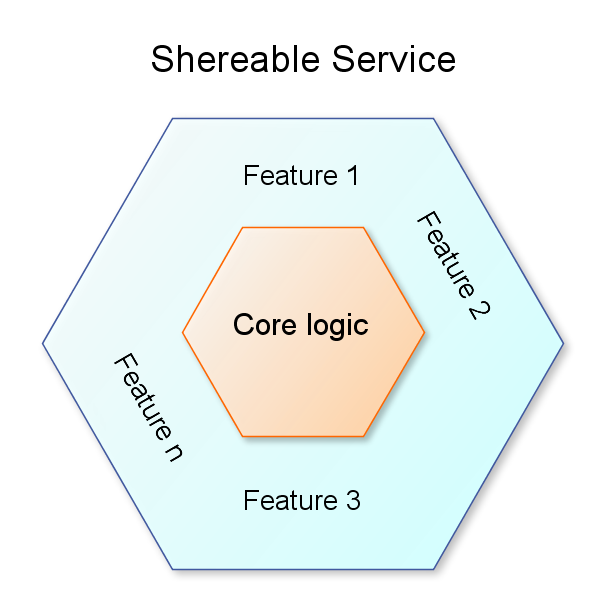 Implementing shareable statistical services from existing components: Relais statistical service
4
Official statistical standards
Analysis of core logic and additional features according to CSPA 2.0 Baseline features:
Documentation
Internationalization
Open source
Containerization

Metadata model based on the following GSIM concepts: Business Function, Business process, Process step, Process Input/Output, Rule, Method, Data Set, Variable
GSIM concepts used for metadata modelling
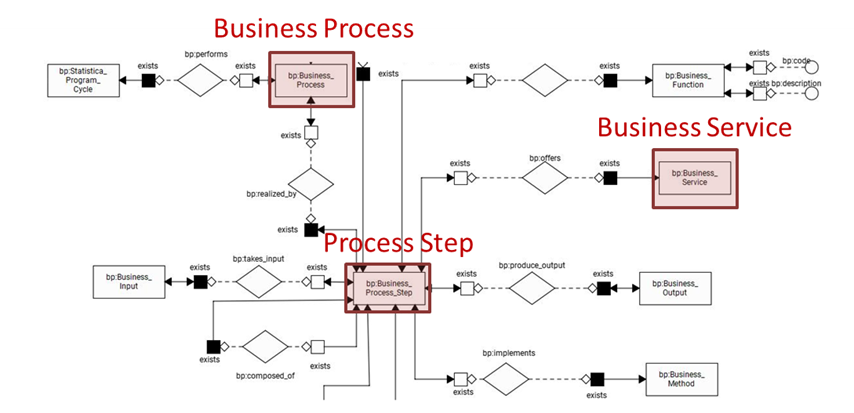 Implementing shareable statistical services from existing components: Relais statistical service
5
Target architecture (1)
Relais has been rengineered according to a generalized architecture (Istat Statistical Service - IS2) that allows users to select statistical services in a catalogue and execute them through a web application (IS2 Workbench)
The IS2 Workbench allows to visualize and analyze input and output data and execute several processes managed by different workflows
IS2 Architecture
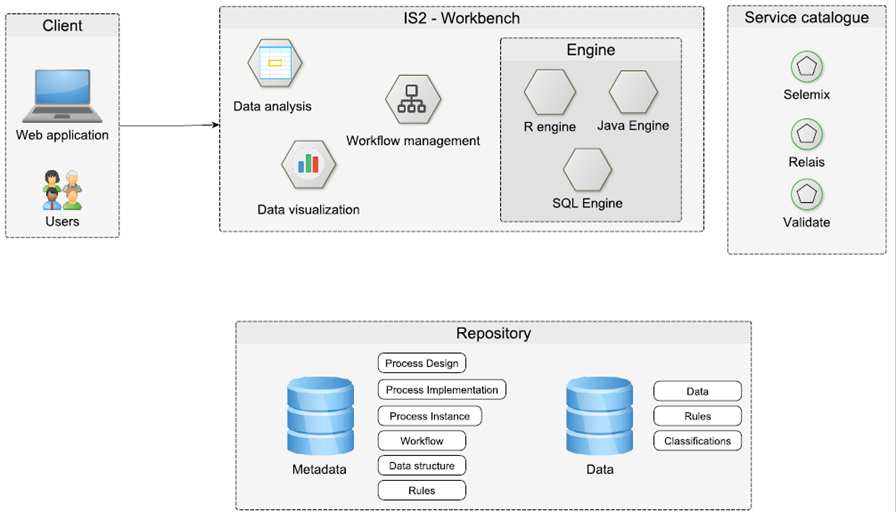 Implementing shareable statistical services from existing components: Relais statistical service
6
Target architecture (2)
IS2 Workbench is composed by:  
Engines:  available services use different engines, currently: R, Java and SQL.
Additional Components for data analysis and data visualization. 
Workflow management to create Working Session (data upload and preprocessing), Processing Session (assigning specific roles to some variables, selecting auxiliary information, setting the model parameters), Run method and Analyze output of each iteration
Code, documentation & Docker images          https://github.com/mecdcme/is2/releases/tag/v1.0
IS2 Workbench
Implementing shareable statistical services from existing components: Relais statistical service
7
Relais at a glance (1)
Workbench - Landing page
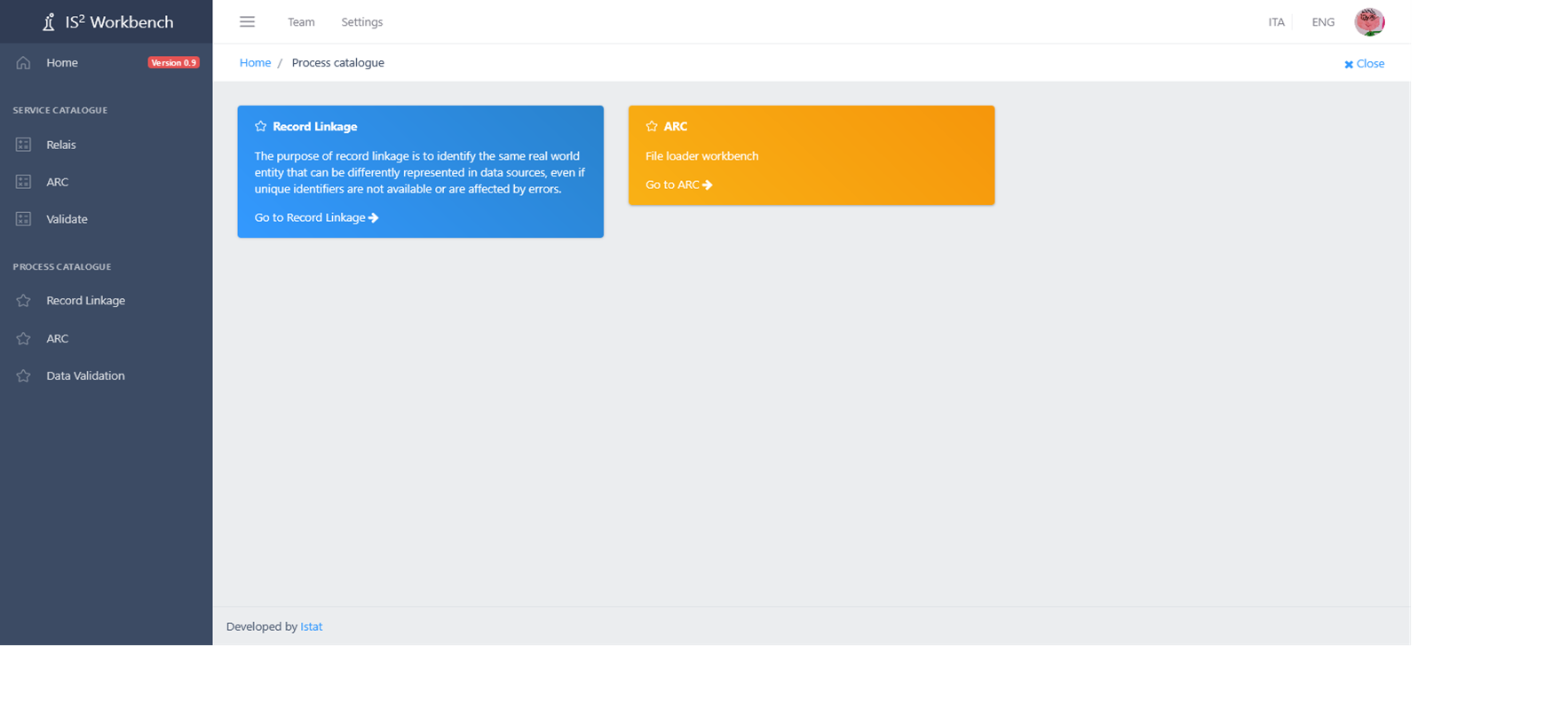 Implementing shareable statistical services from existing components: Relais statistical service
8
Relais at a glance (2)
Workbench - Work Session
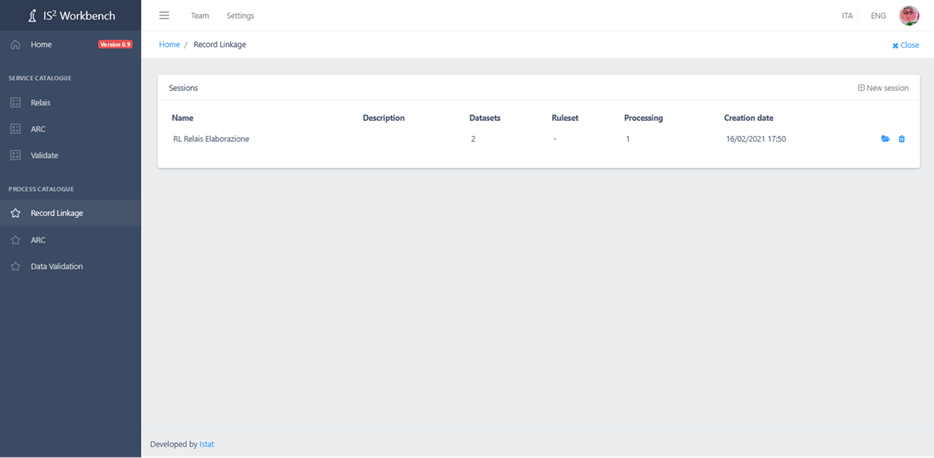 Implementing shareable statistical services from existing components: Relais statistical service
9
Relais at a glance (3)
Workbench – Process parameters
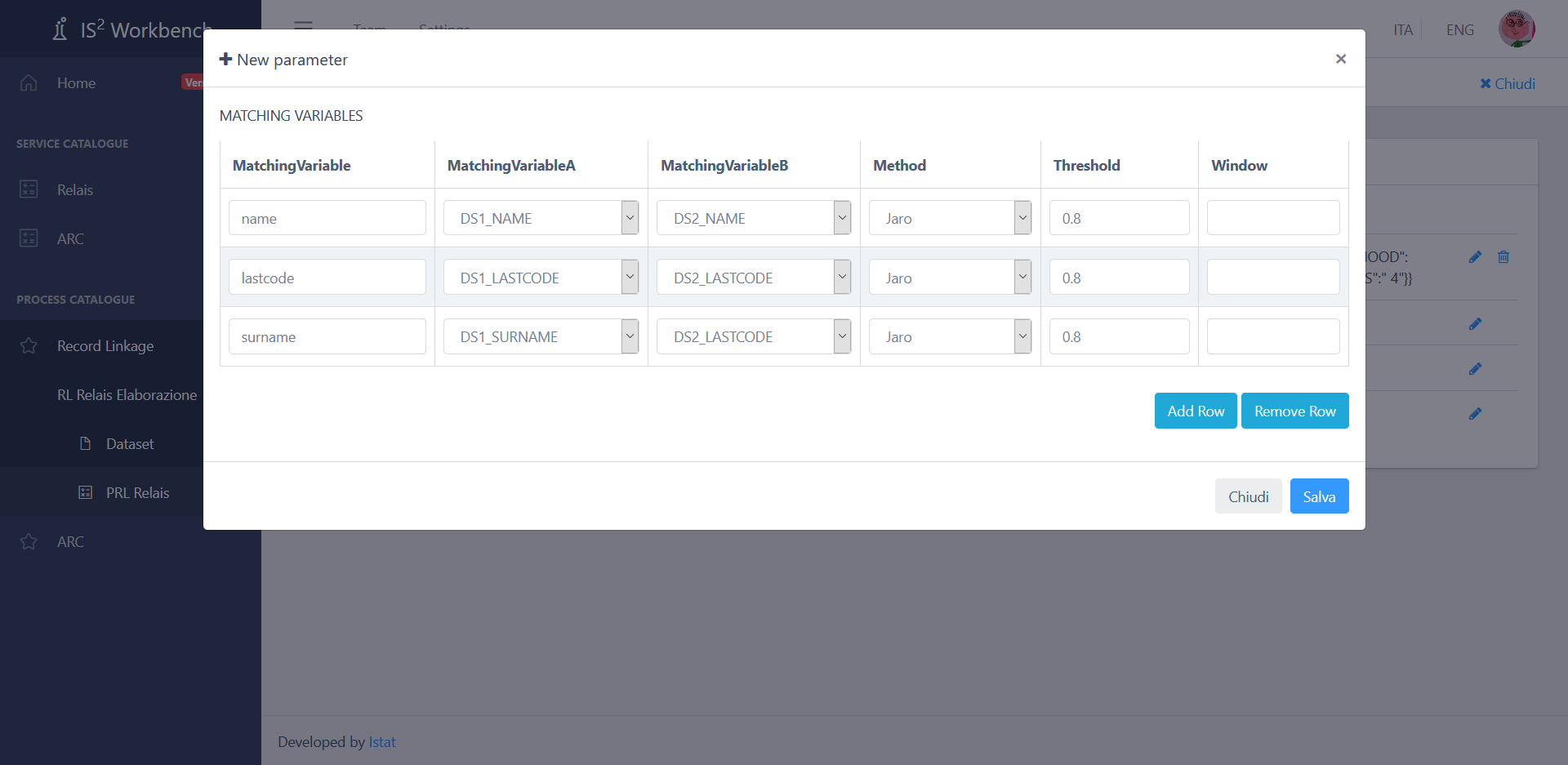 Implementing shareable statistical services from existing components: Relais statistical service
10
Relais at a glance (4)
Workbench – Run process
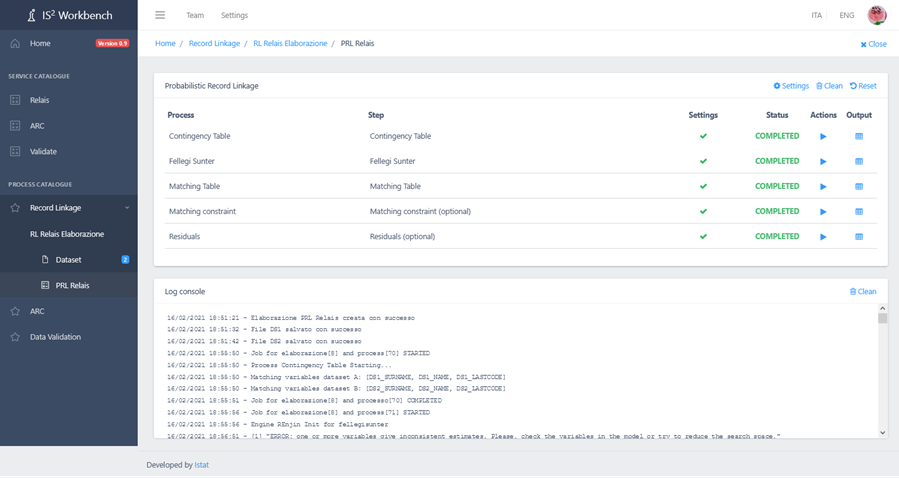 Implementing shareable statistical services from existing components: Relais statistical service
11
Relais at a glance (5)
Workbench – Analyze output
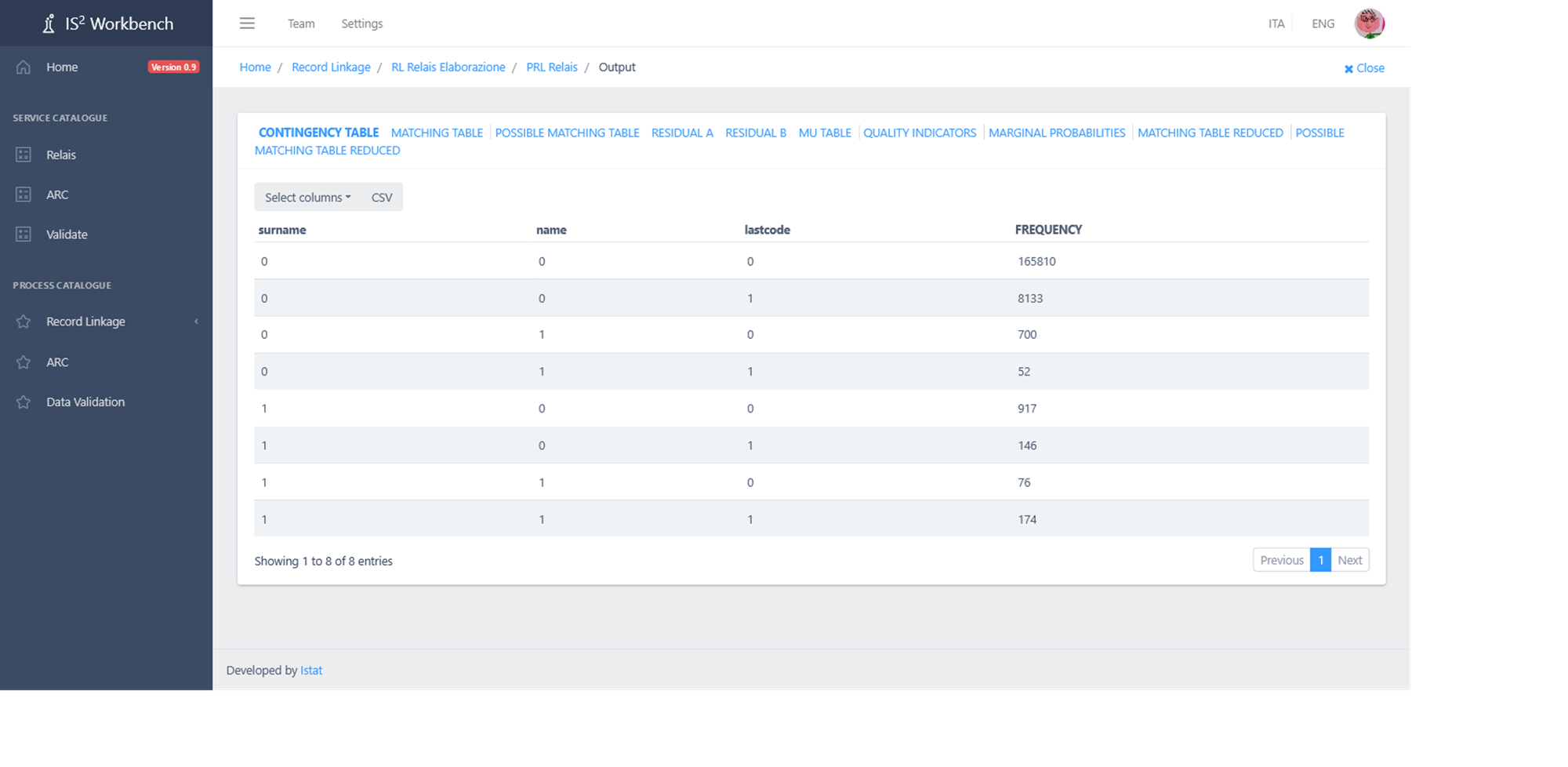 Implementing shareable statistical services from existing components: Relais statistical service
12
Thank you…